মাল্টিমিডিয়া ক্লাসে
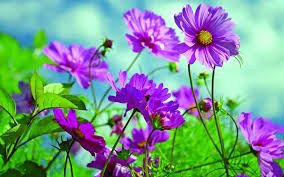 স্বাগতম
পরিচিতি
পাঠ পরিচিতি
শিক্ষক পরিচিতি
বিষয়:  বাংলা ১ম পত্র 
শ্রেণি:  ৭ম 
কুলিমজুর 
( পদ্যাংশ)
সন্তোষ কুমার বর্মা
সহকারী শিক্ষক 
ভান্ডারদহ জনতা উচ্চ বিদ্যালয়
পাটগ্রাম, লালমনিরহাট।
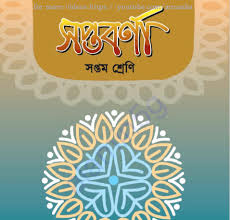 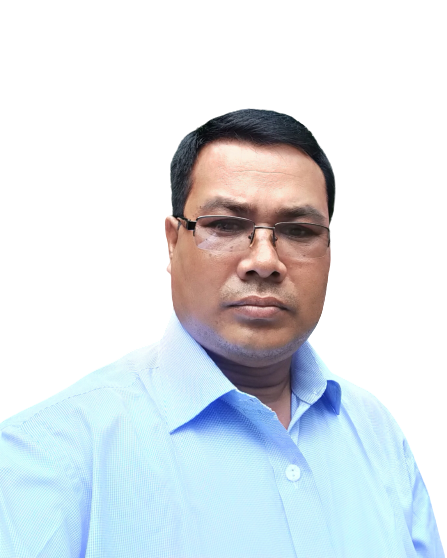 এসো আমরা ছবিগুলো দেখে ভেবে বলি?
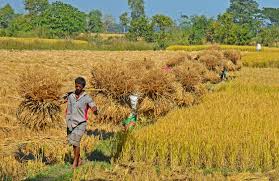 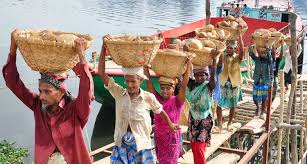 মাঠে কাজ করে
শহরে কাজ করে
এদের কে কি বলে---
কুলি-মজুর
কুলি-মজুর
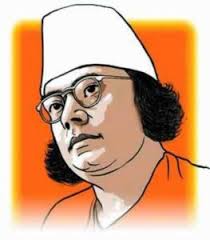 কাজী নজরুল ইসলাম
শিখনফল
কবি পরিচিতি বলতে ও লিখতে পারবে। 
 কবিতাটি শুদ্ধ উচ্চারণে পড়তে পারবে। 
 কঠিন কঠিন শব্দের অর্থ বলতে ও বাক্য লিখতে পারবে।
 কুলি-মজুরের জীবন চিত্র বর্ননা করতে পারবে।
পরিচিতি
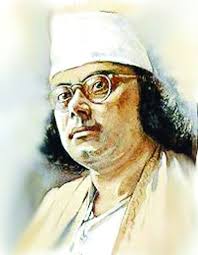 জন্মঃ ১১ই জ্যৈষ্ঠ ১৩০৬ সালে ( ২৪ শে মে ১৮৯৯ খ্রিঃ)
ভারতের পশ্চিমবঙ্গের বর্ধ্মান জেলার আসান্সোল মহুকুমার চুরুলিয়া গ্রামে।
কাব্যগ্রন্থঃ অগ্নিবণা, বিষের বাঁশি, ছায়ানট, প্রলয় শিখা ইত্যাদি
গল্প ও উপন্যাসঃ ব্যাথার দান, রিক্তের বেদন, শিউলিমালা, কুহেলিকা  ইত্যাদি।
মৃত্যুঃ ২৯ শে আগষ্ট ১৯৭৬ সাল, ঢাকায়
কাজী নজরুল ইসলাম
একক কাজ
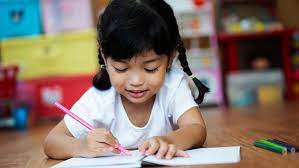 কাজী নজ্রুল ইসলাম কত সালে কোথায় জন্ম গ্রহন করেন লিখ?
কুলি- মজুর 
                  কাজী নজরুল ইসলাম
দেখিনু সেদিন রেলে, 
কুলি বলে এক বাবু সাব তারে  ঠেলে দিলে নিচে ফেলে-
                                                       চোখ ফেটে এলো জল,
এমনি করে কি জগৎ জুড়িয়া মার খাবে দুর্বল ?
কঠিন শব্দের অর্থ
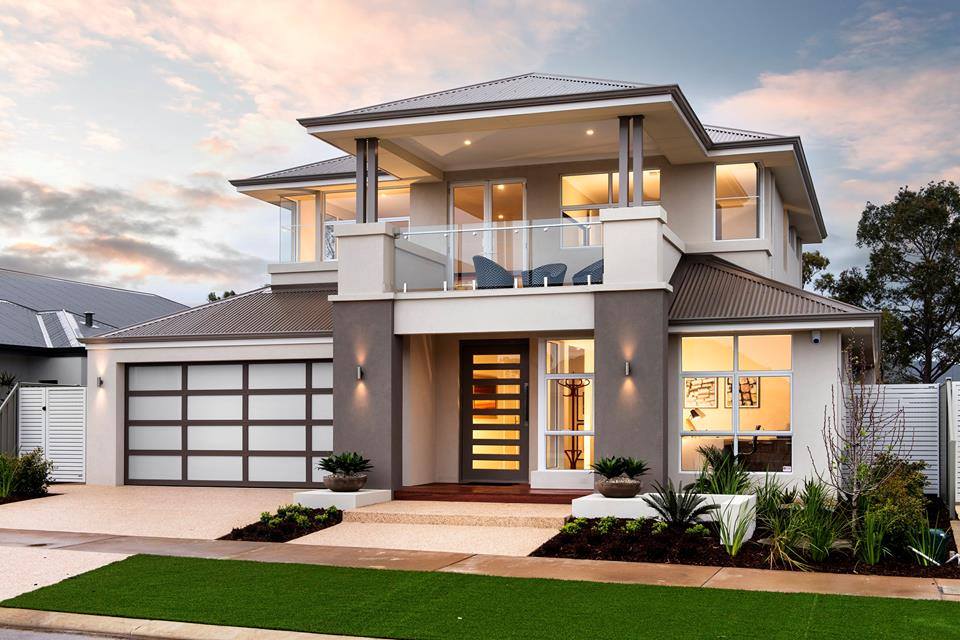 প্রাসাদ
অট্টালিকা
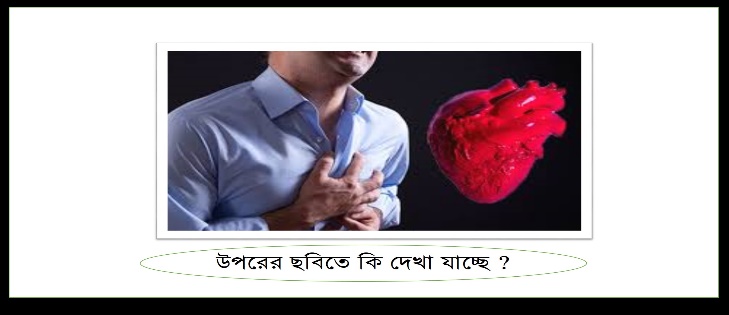 বুকে
বক্ষে
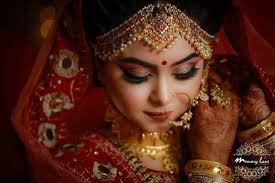 চোখের উপর ঢাকনি
ঠুলি
জোড়ায় কাজ
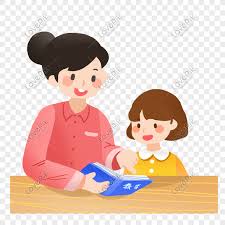 অট্টালিকা, বক্ষে, ঠুলি শব্দের অর্থ সহ ২টি করে বাক্য লিখ?
কুলি-মজুর
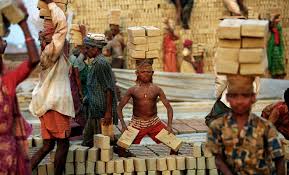 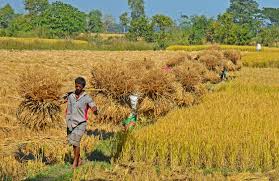 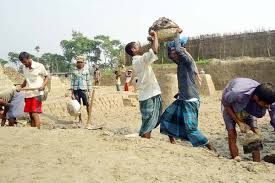 কুলি –মজুরের জীবন চিত্র
যুগ যুগ ধরে কুলি-মজুরের মতো লক্ষ কোটি শ্রমজীবী মানুষের হাতে গড়ে উঠেছে মানবসভ্যতা । এদের অক্লান্ত শ্রমে ও ঘামে মোটর , জাহাজ , রেলগাড়ি চলছে । গড়ে উঠেছে দালানকোঠা , কলকারখানা ।
দলীয় কাজ
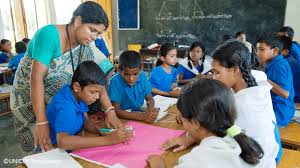 সমাজের মুল কারিগর কারা এবং কেন তারা অবহেলিত তোমার নিজের ভাষায় লিখ?
মুল্যায়ন
১ । কুলি-মজুর কারা  লিখ ?
২ । কুলি-মজুরের কাজ কি বর্ণনা করে লিখ ? 
৩ । কুলি-মজুরের শ্রমে সমাজ গড়ে মূল্যায়ন কর ? 
 ৪। কাজী নজরুল ইসলাম কত সালের কোন তারিখে কোথায় মৃত্যু বরণ করেন লিখ?
বাড়ির কাজ
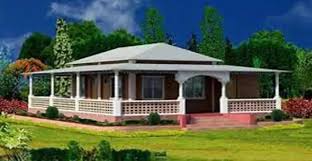 কুলি-মজুরের জীবন চিত্র তোমার নিজের ভাষায় বিশ্লেষন করে লিখ?
ধন্যবাদ
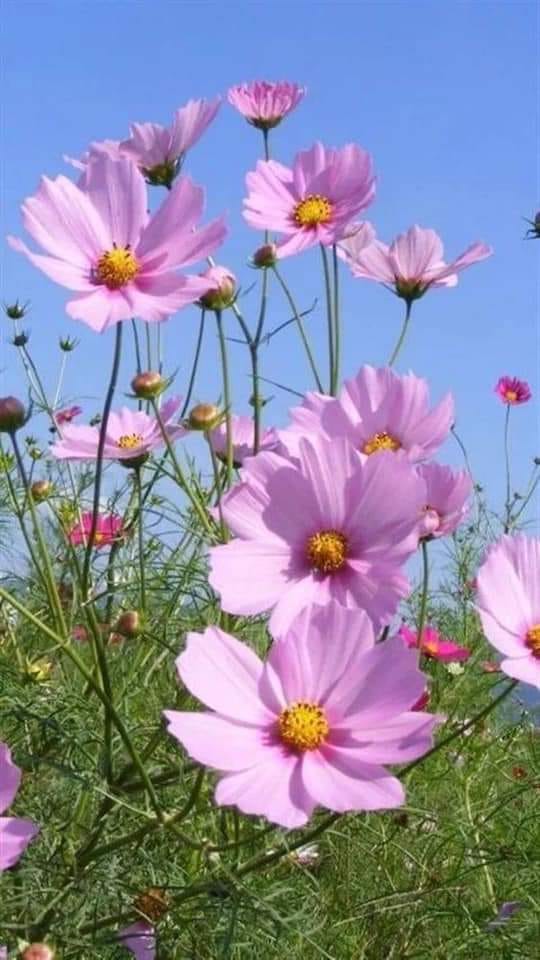 সবাইকে---------